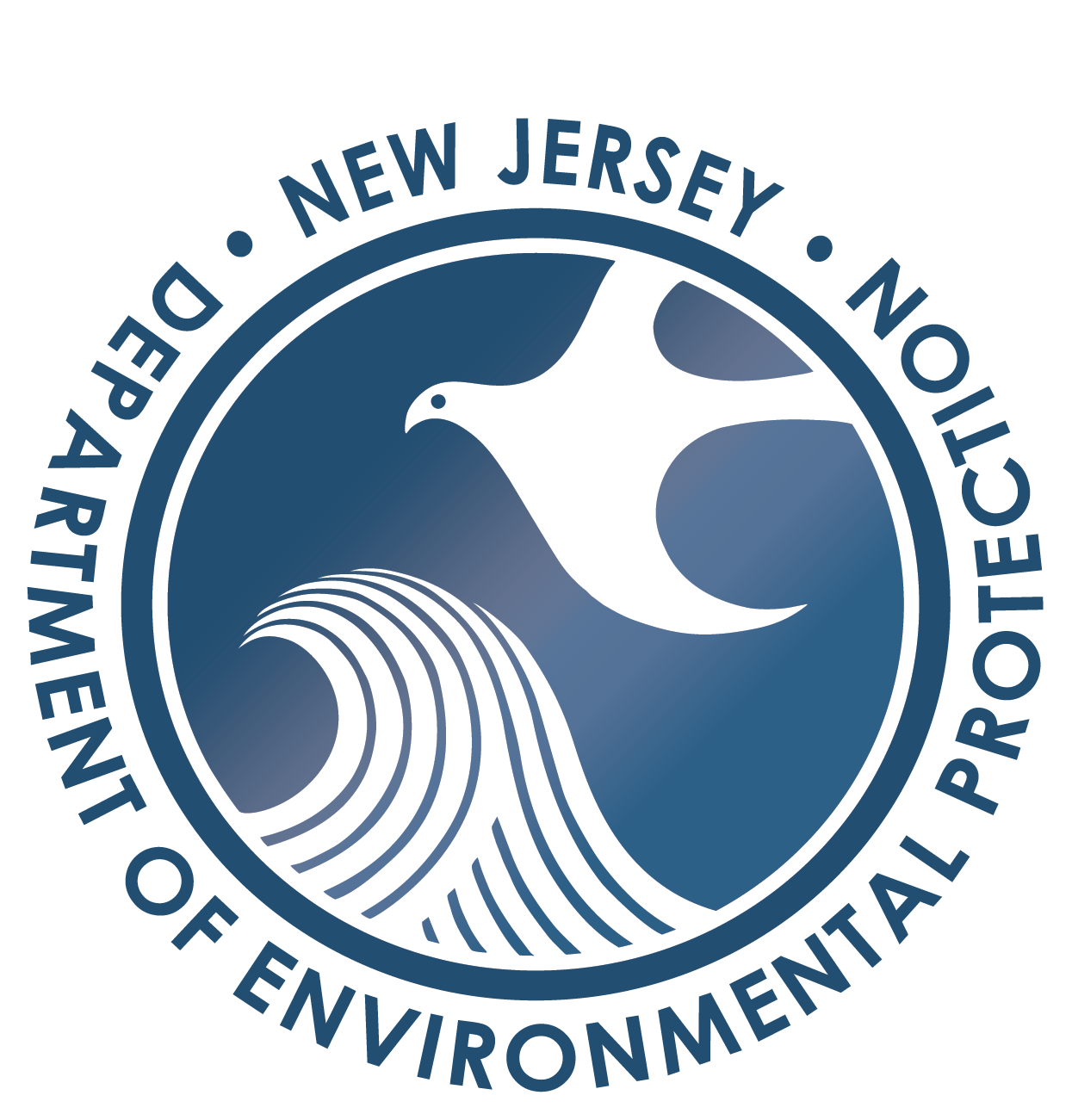 October 28, 2024
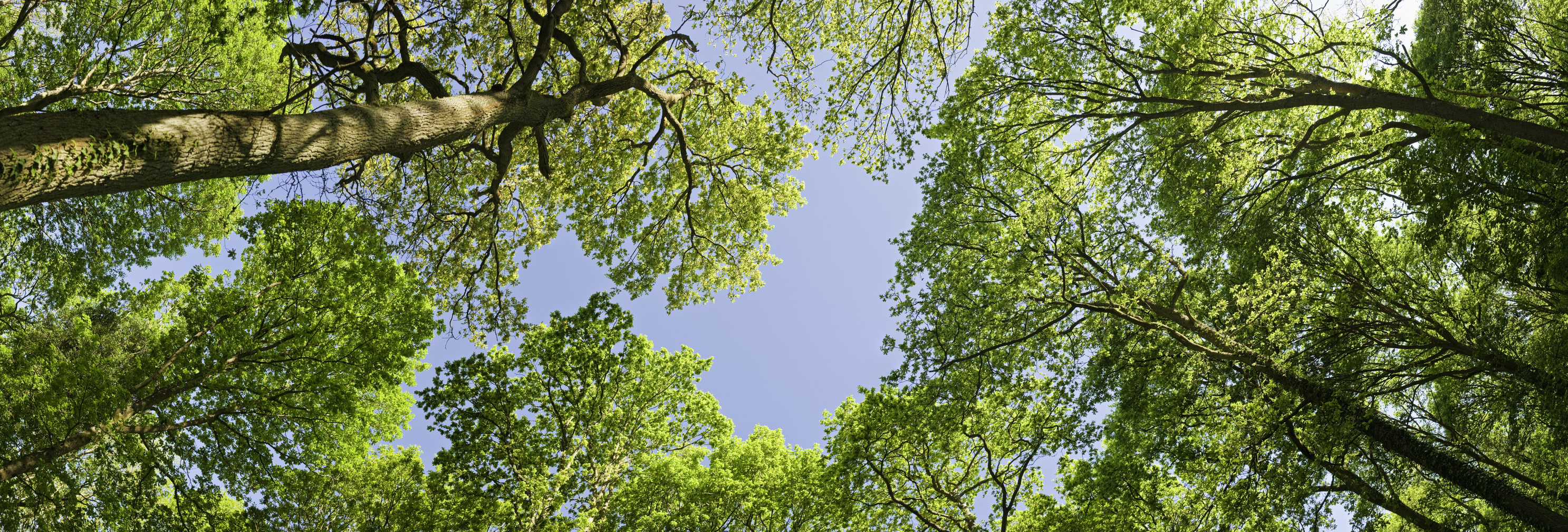 Gwen Zervas, Director, Division of Remediation Management
Contaminated Site Remediation &  Redevelopment
1
Upper Township Well Sampling Update
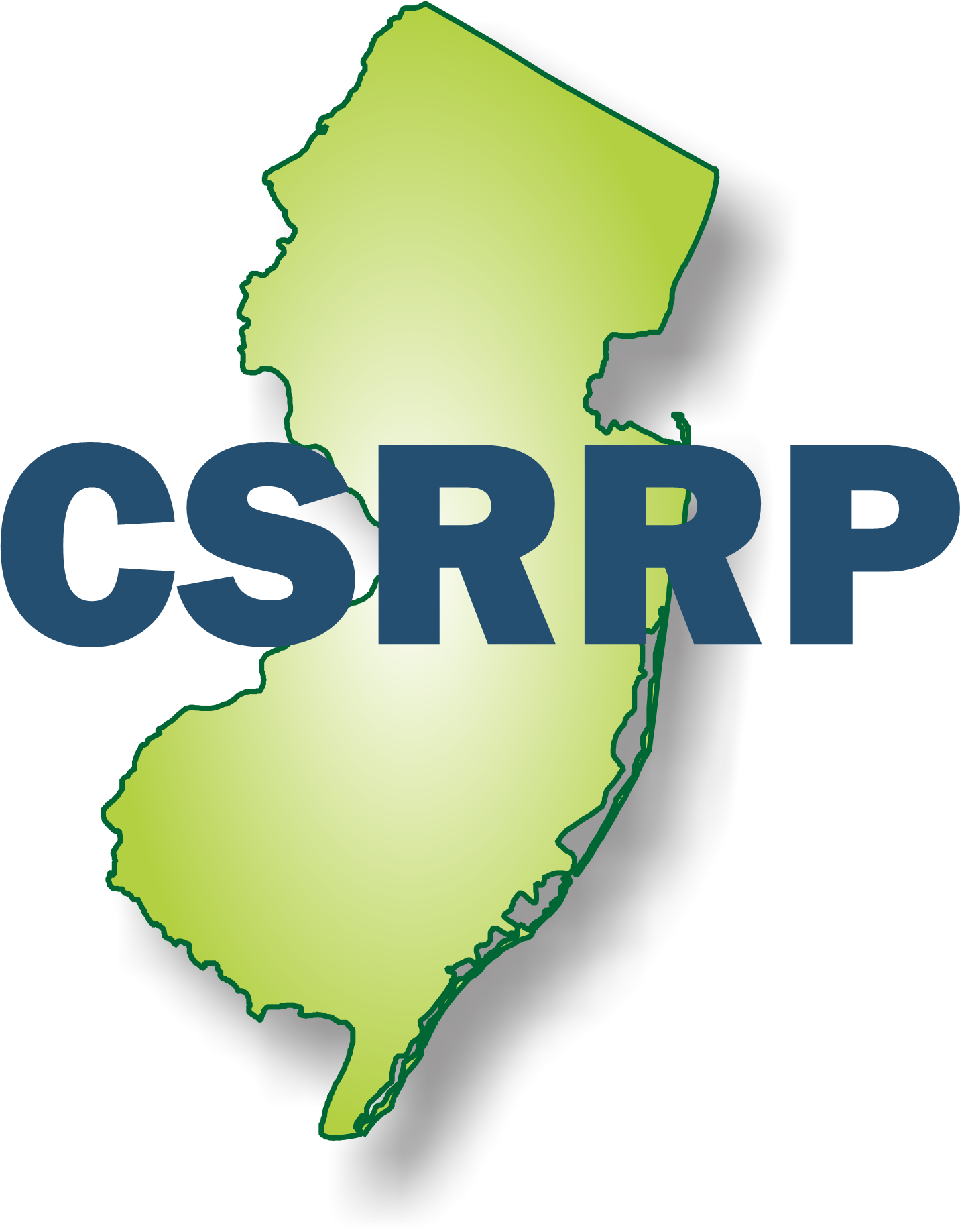 Sampling results from Bayaire Road and Homestead Road

Next steps for Bayaire Road/Homestead Road area

Other areas of Upper Township
2
[Speaker Notes: This is what I will be covering this afternoon 

The sampling results from Bayaire Road and Homestead Road and the next steps

And also the next steps for other areas of Upper Township]
3
[Speaker Notes: Here is a map showing the location of Bayaire Road; Homestead Road connects to Baiyare

The two other areas of the Township that I will discuss are the areas of Laurel Drive and Beesleys Place]
Initial Sampling Results
Bayaire Road and Homestead Road
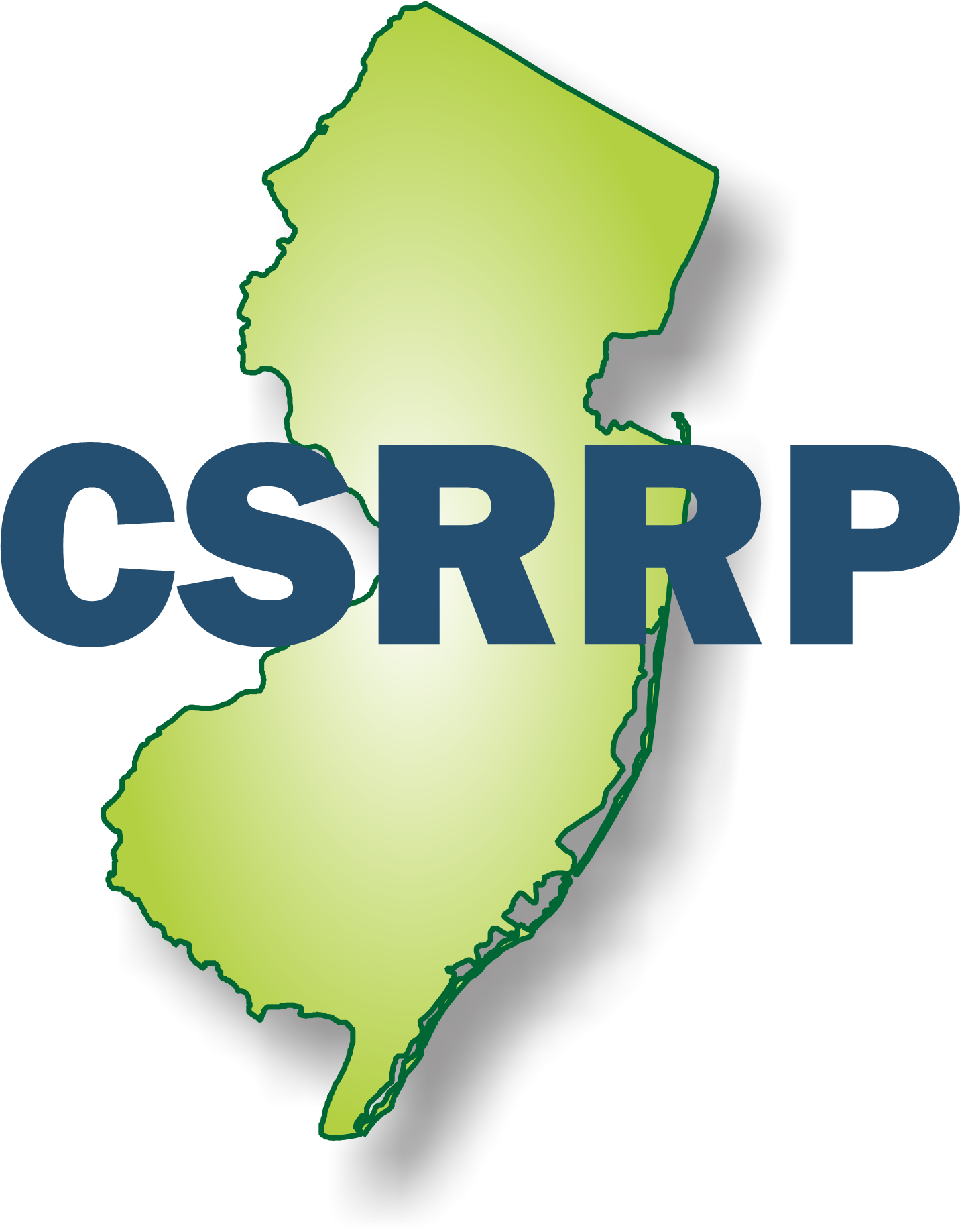 In August and September 2024, Cape May County Department of Health (CMCDOH) informed DEP that results from 14 private wells on Bayaire Road exceeded the mercury standard of 2 parts per billion (ppb) or micrograms/liter (µg/L)
Sampling and analysis were conducted by a local laboratory
The laboratory reported results on Bayaire Road ranging from non-detect to 14,000 ppb
Results on Homestead Road were all below the standard
4
[Speaker Notes: First some very short background]
Bayaire Road 
DEP Action on Initial Sampling Exceedances
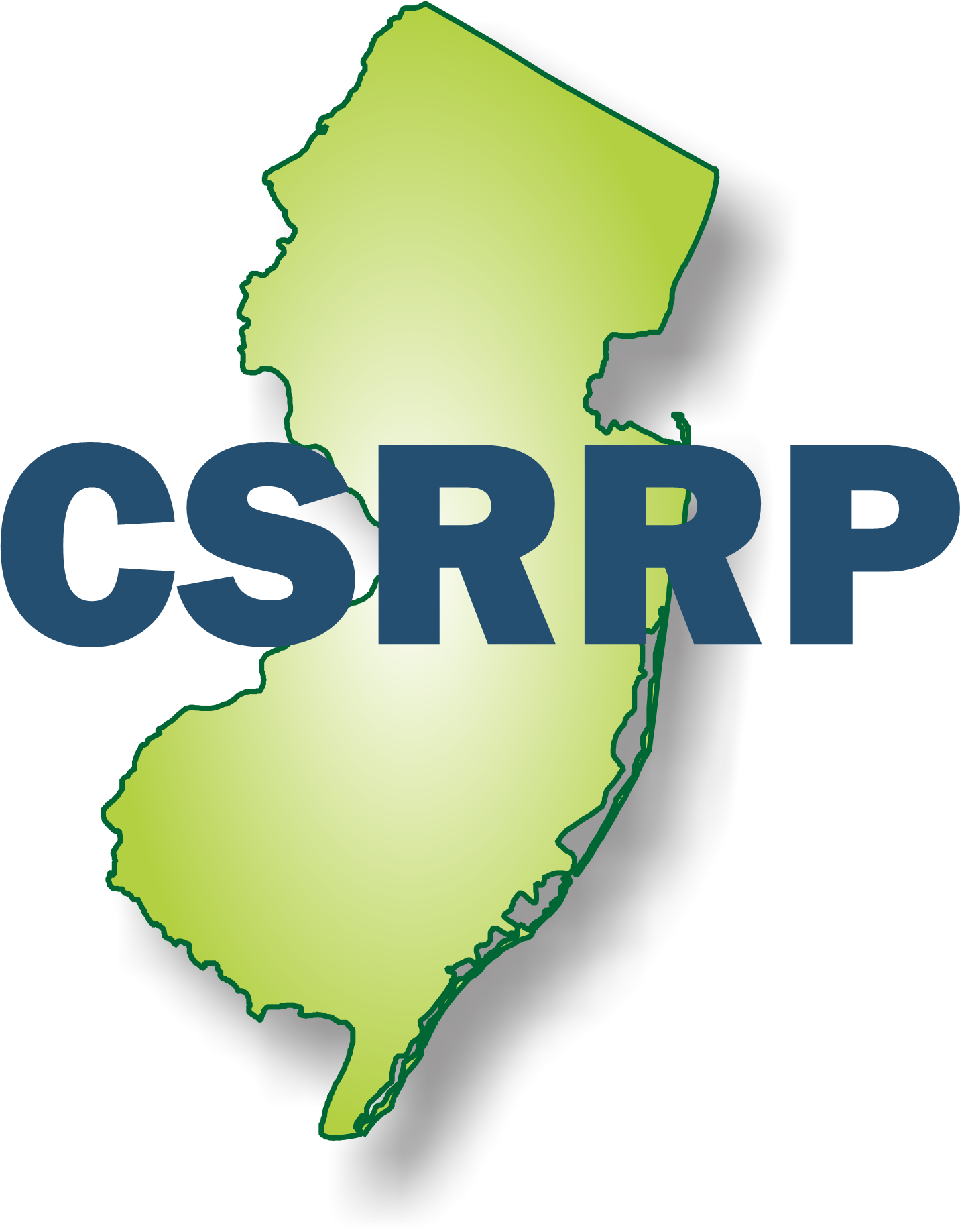 All homeowners with results exceeding the standard 
Instructed to not use water for drinking or cooking
Provided information about filing a Spill Fund claim
On October 9, the federal Agency for Toxic Substances and Disease Control informed the NJ Department of Health that water with mercury at concentrations over 1,000 ppb should not be used for any purpose
DEP offered residents the option to temporarily relocate
5
[Speaker Notes: Based on those initial results, residents with mercury results exceeding the standard were instructed to not use their well water for drinking or cooking and the homeowners were provided information regarding filing a spill fund claim. The spill fund will reimburse residents for bottled water they purchased and for the installation of a treatment system for their well.

On Oct  9 DEP was informed that …..go to slide

As a result DEP offered residents the option to temporarily relocate at no cost to the resident]
DEP Conducted Additional Mercury Sampling
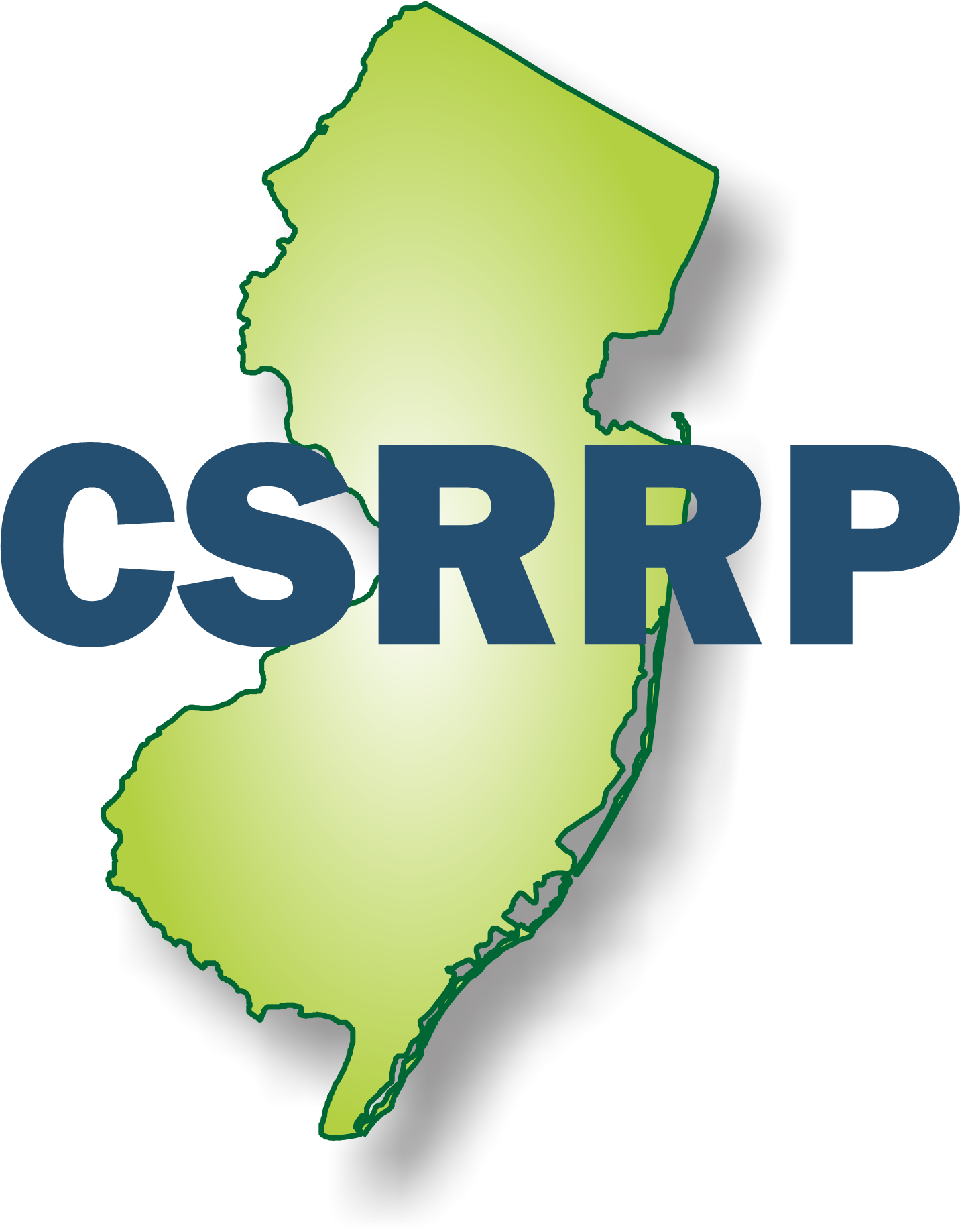 Local laboratory results from wells on Bayaire Road ranged from non-detect to 14,000 ppb mercury
DEP staff conducted additional sampling on October 17 of 12 private wells on Bayaire Road; samples analyzed by NJ Dept. of Health laboratory
Preliminary results ranged from non-detect to 0.066 ppb       No wells exceeded the mercury standard of 2 ppb
DEP notified residents of their preliminary results on 10/25
6
[Speaker Notes: DEP then mobilized to confirm the results from the wells on Bayaire Road.

As I mentioned earlier, the initial results received from the local laboratory ranged from non-detect to 14,000 parts per billion mercury

On October 17, DEP staff conducted sampling of 12 wells and the samples were analyzed by the NJ Dept of Health lab

Those results showed mercury was not detected in 5 wells and the highest level detected was 0.066 parts per billion, below the standard of 2 parts per billion]
Bayaire Road Mercury Sample Results
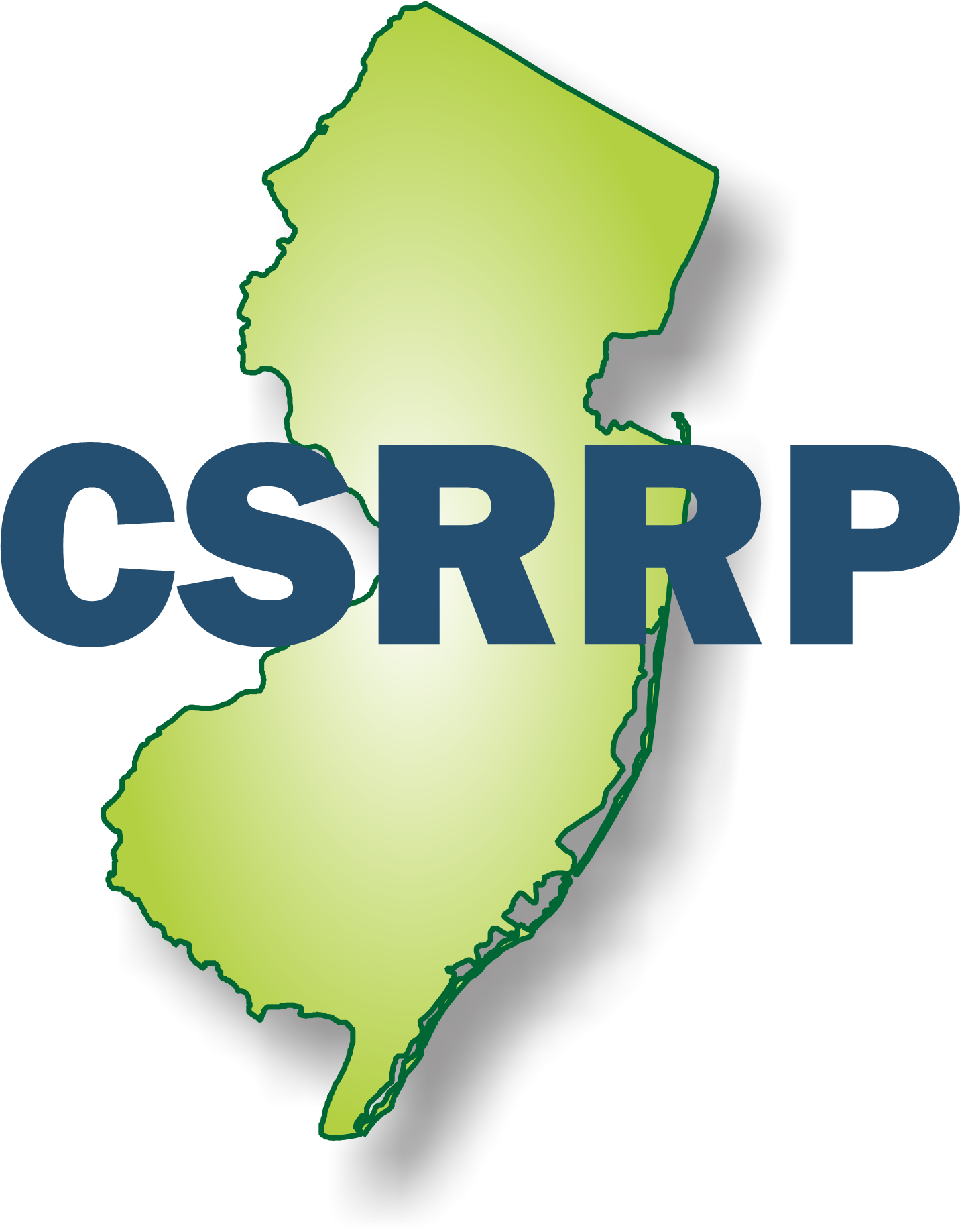 7
[Speaker Notes: Here is a table showing the results of the initial samples compared to DEP sample results

As you can see, there were 5 wells where mercury was not detected.  (detection limit 0.031 ppb)

Results ranged from 0.033 parts per billion to 0.066 parts per billion.]
DEP Next Steps – Bayaire Road
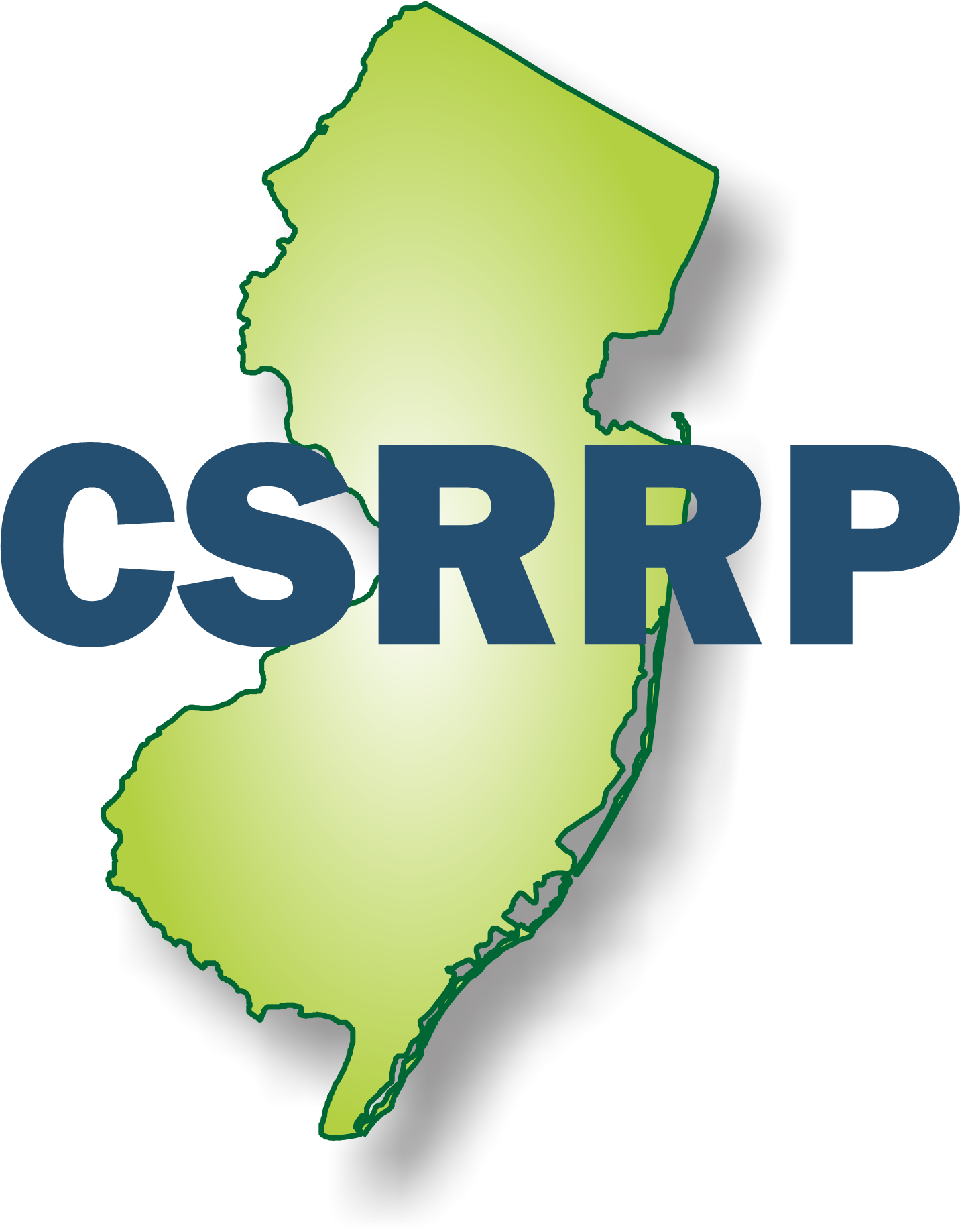 DEP is conducting Quality Assurance/Quality Control (QA/QC) validation of data collected on 10/17 
DEP’s contractor and DEP staff conducted confirmatory sampling on 10/22 and 10/23; preliminary results will be shared with residents when received – should be within 7 days
DEP will conduct QA/QC of all data – final results will be shared when QA/QC completed
8
[Speaker Notes: Our next steps for Bayaire Road]
Next Steps Bayaire Road- continued
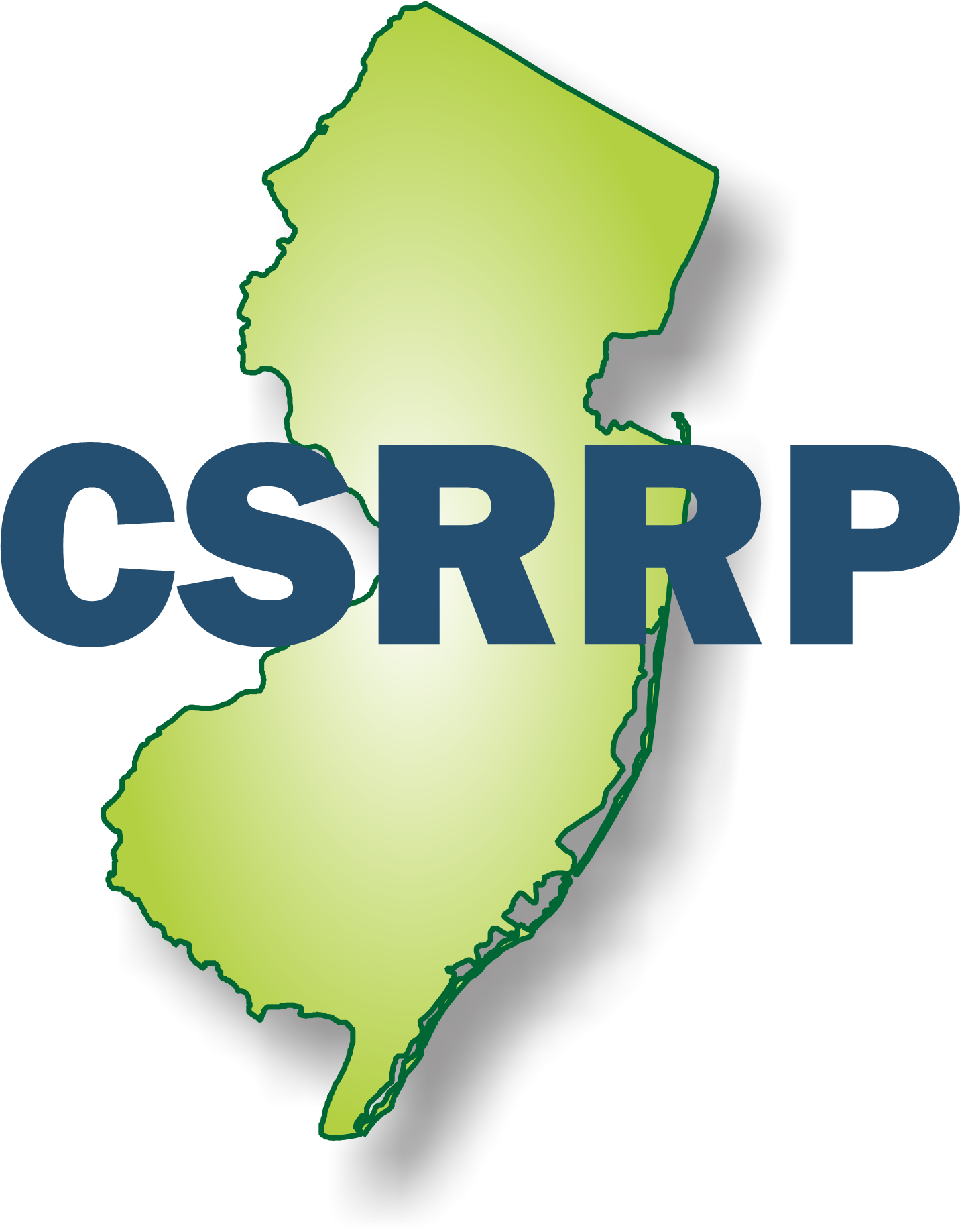 DEP is committed to providing 2 rounds of data confirming mercury levels for residents on Bayaire Road
Residents who temporarily relocated – relocation costs will be covered until DEP is confident that the mercury levels are acceptable
For residents who did not relocate, DEP will continue to pay for bottled water until DEP is confident that the mercury levels are acceptable
9
Next Steps Bayaire Road- continued
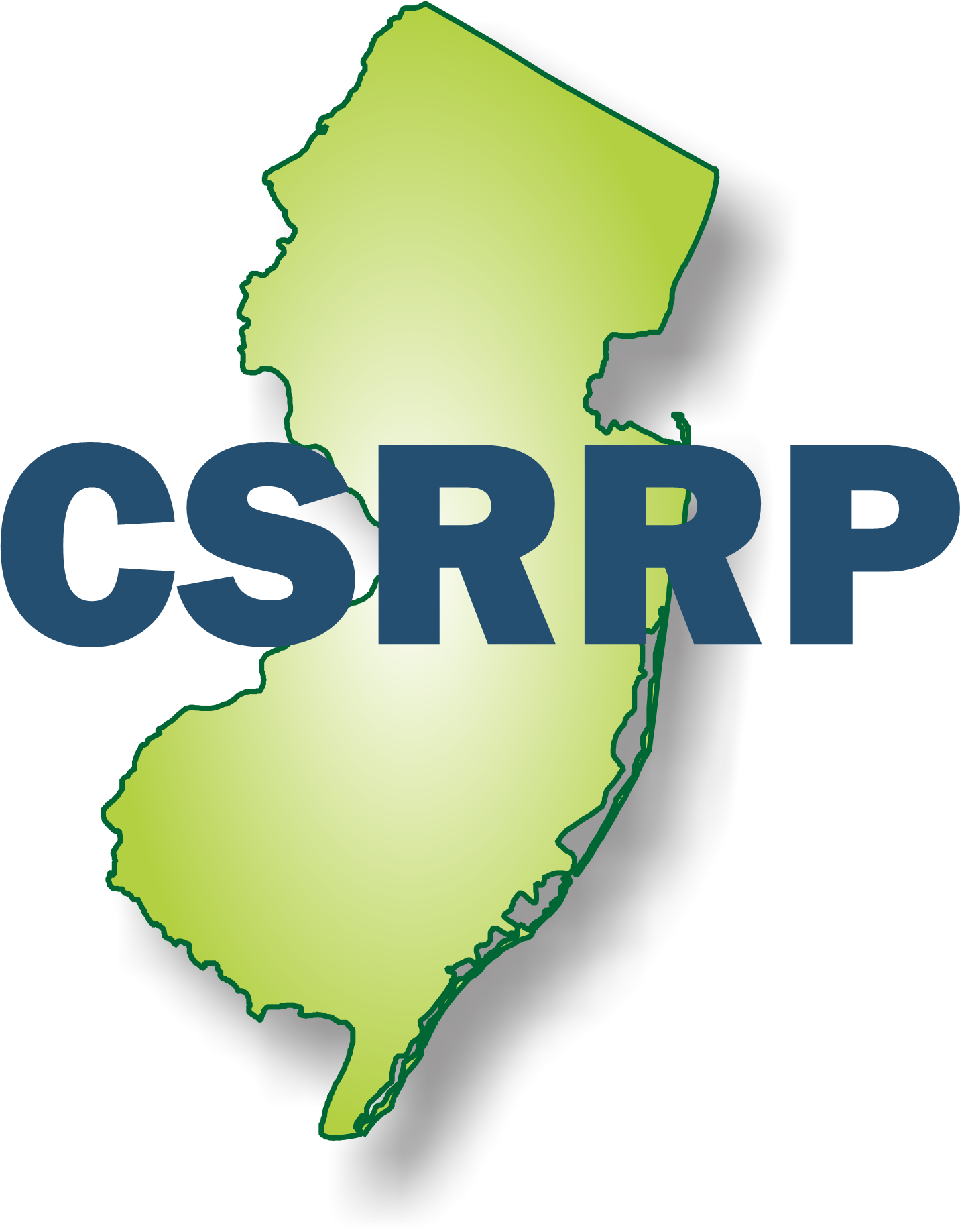 Some wells showed results for PFOA and PFOS that exceeded standards – Spill Fund will pay for installation of Point of Entry Treatment systems to address these contaminants and will pay for bottled water until treatment is in place
10
[Speaker Notes: A few wells on Bayaire had results for PFOA and PFOS that exceeded standards from the initial sampling round conducted by the local laboratory. Those results need to be confirmed and if they are confirmed then spill fund will pay for installation of …]
Next Steps continued
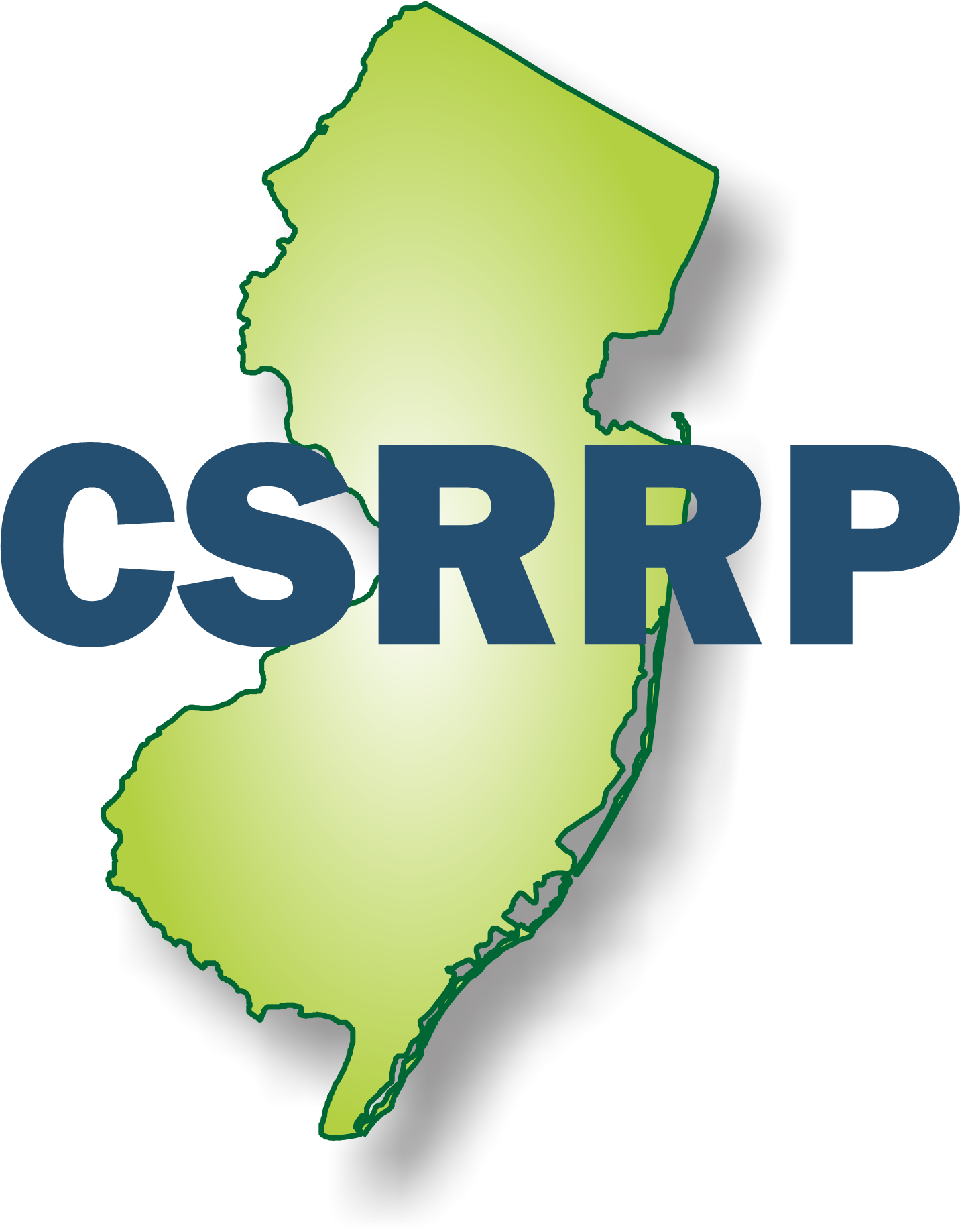 Local laboratory results showed no detections of mercury on Homestead Road
To confirm those results, DEP or DEP contractors have or will be conducting sampling on Homestead Road and the vicinity of Homestead Road
DEP’s contractors conducted sampling on Lake Corson Road on 10/22; we are awaiting results
DEP will be sampling wells on Homestead Rd in November
11
[Speaker Notes: Now onto results from Homestead Road 

Lake Corson Road is near Bayaire Road]
DEP sampling in other areas of Upper Township
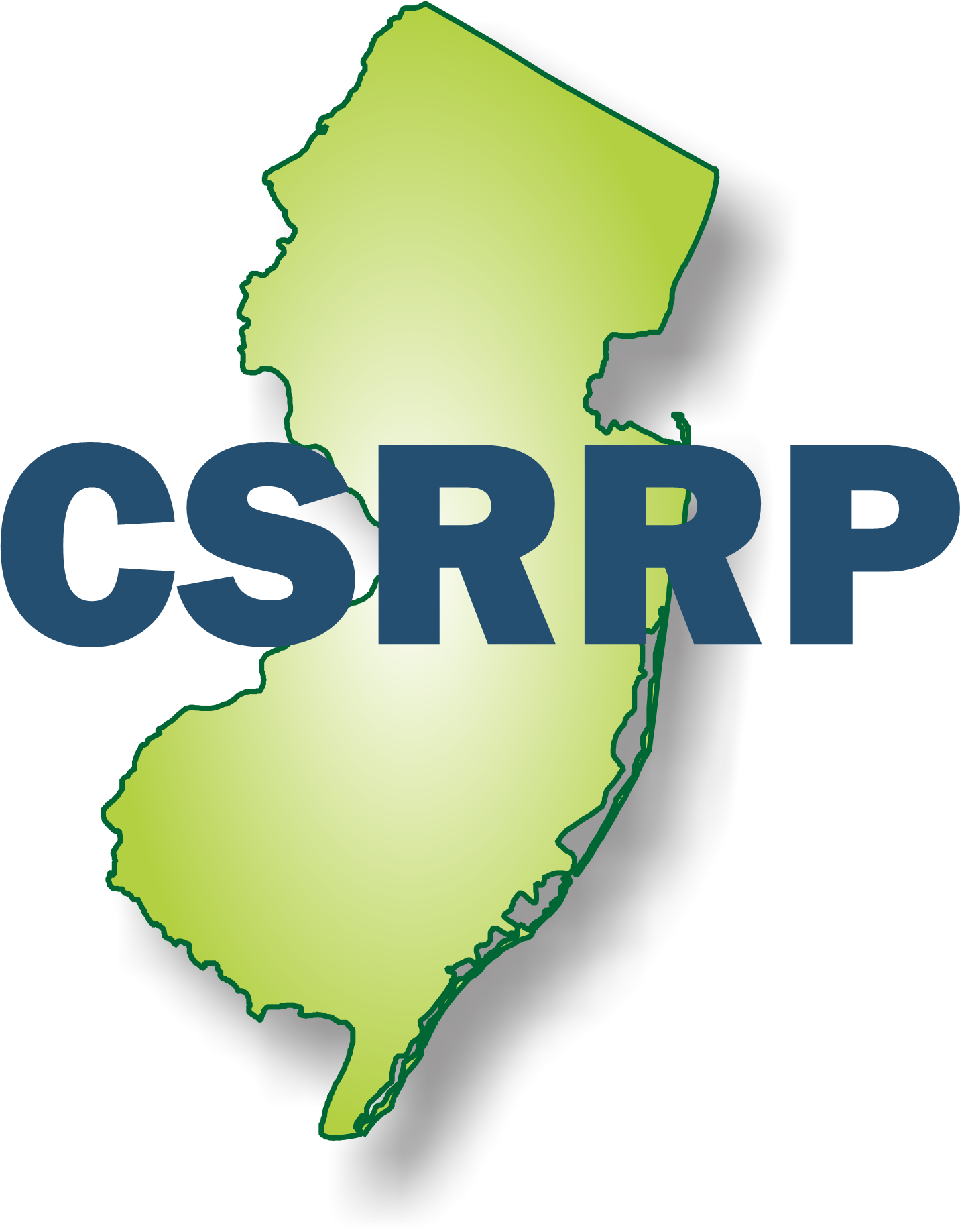 Residents in other parts of Upper Township had samples taken by the same local laboratory that conducted initial sampling on Bayaire Road showing results of mercury above the standard – Beesleys Place and Laurel Drive areas
DEP staff has or will collect samples from those wells
Wells that had reportedly exceeded the mercury standard will be sampled twice
12
[Speaker Notes: Now the other areas of Upper Township that I mentioned at the start of my presentation

A few residents in the township hired the same local laboratory who conducted the initial sampling on Bayaire Road to sample their wells]
DEP Contacts
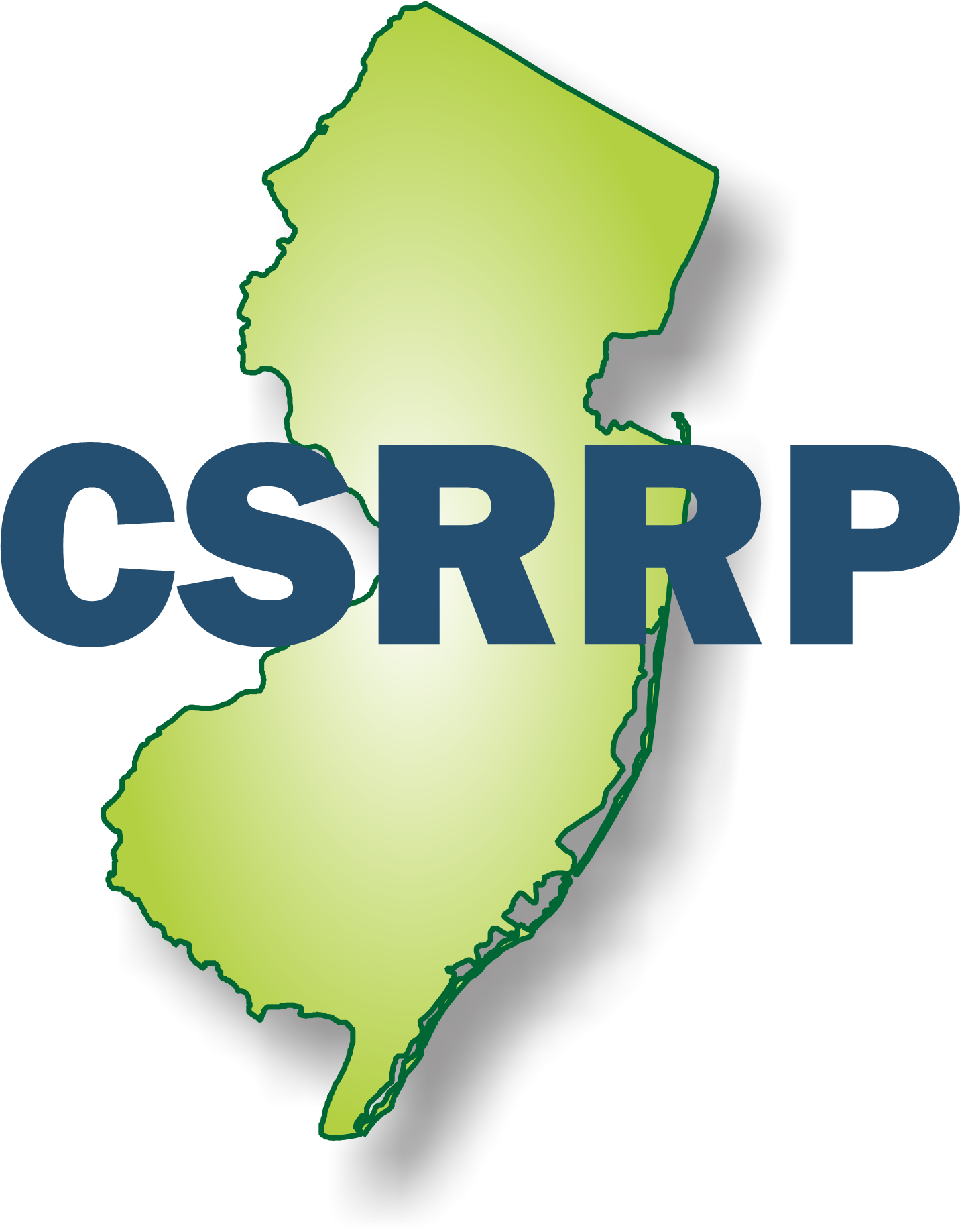 Questions about sampling results  
	Nanina Bryan 
	Nanina.Bryan@dep.nj.gov
	609-775-9025
Questions about Spill Fund
	srp_spillfund_gq@dep.nj.gov
	609-984-2076
13
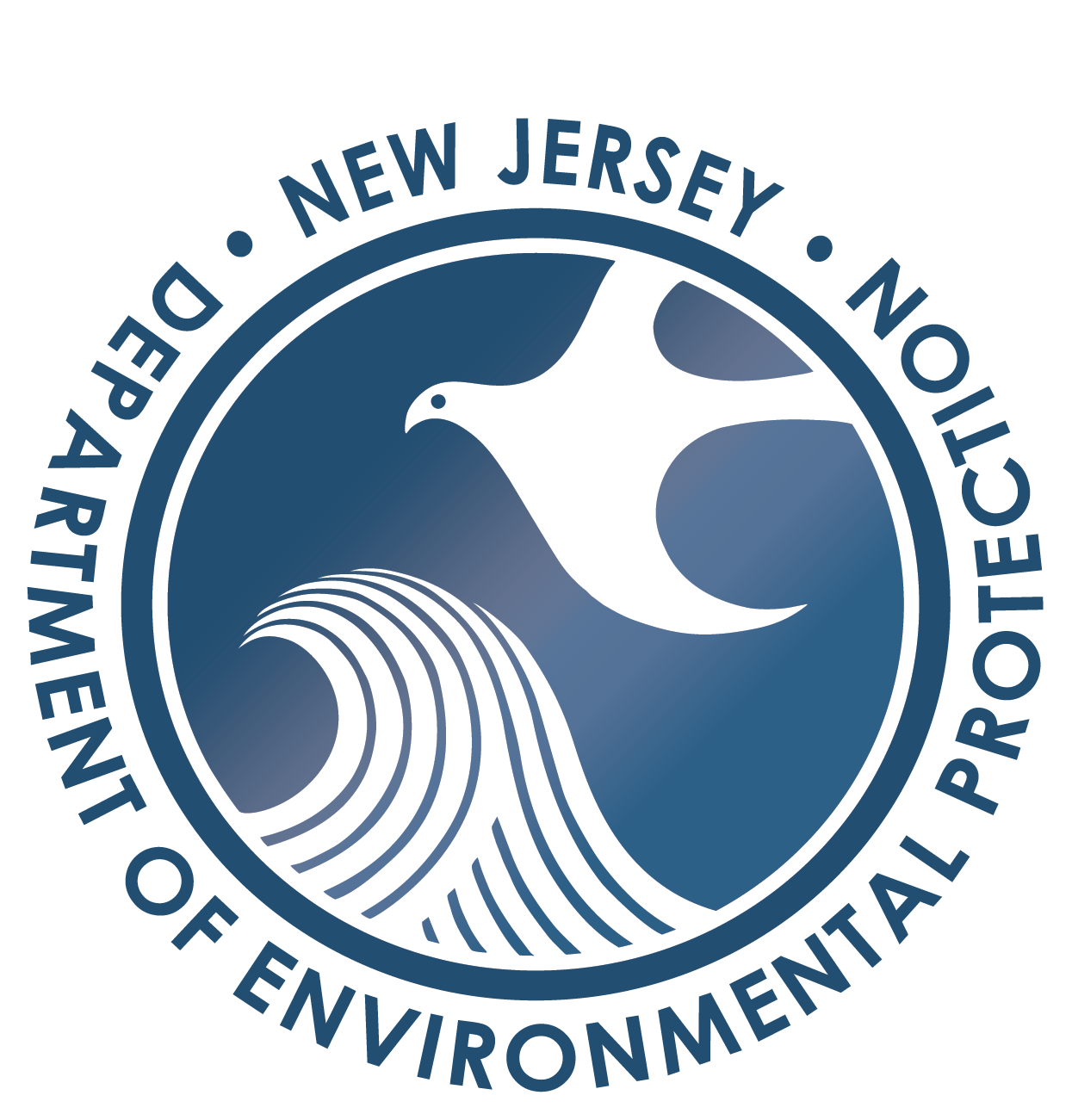 Questions?
14